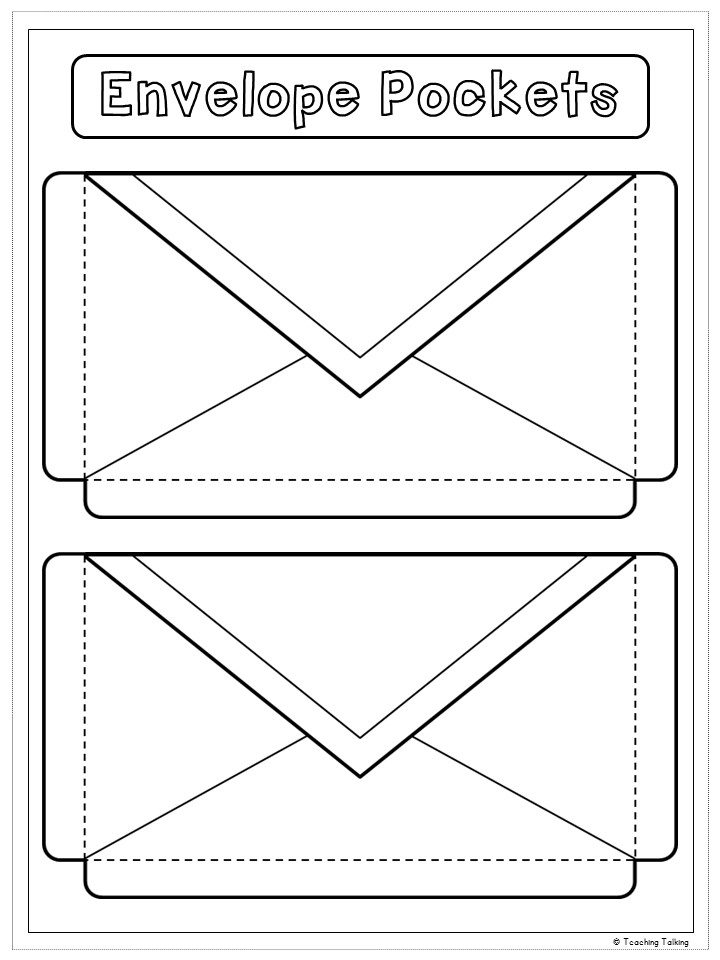 Your text here
Your text here